Презентацияна тему: «Использование ИКТ  в работе с детьми группы компенсирующей направленности»
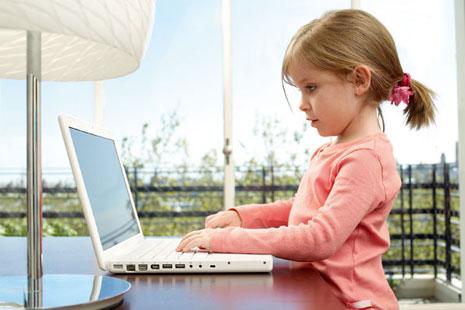 Подготовила: Варламова Ю.П.воспитатель 1 категорииМБДОУ №3 «Ручеек»г. Выкса 2014 г.
Актуальность
В последние годы отмечается увеличение числа детей сречевыми нарушениями, в частности с общим недоразвитием речи – нарушение фонетики, лексики и грамматики. И, соответственно, возникает необходимость поиска наиболее эффективного пути воспитания и обучения детей данной категории. Как правило, коррекция ОНР имеет длительную и сложную динамику. Поэтому применение специализированных компьютерных технологий, учитывающих закономерности и особенности развития детей позволит повысить эффективность коррекционного обучения.
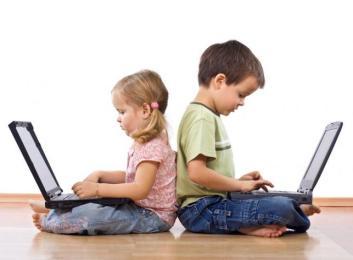 Целью применения компьютерныхтехнологий в логопедической работеявляется– совершенствование коррекционного процесса такого сложного речевого расстройства, как общее недоразвитие речи
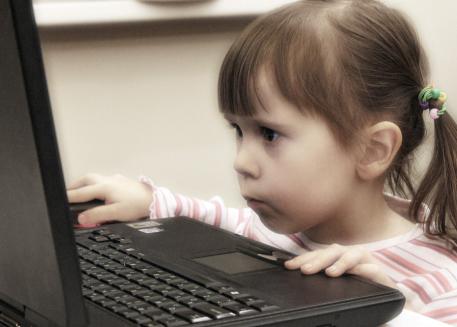 Компьютерные технологии:
Способствуют развитию и коррекции психических процессов познавательной активности, самоконтроля.
Активизируют мотивацию детей к логопедическим занятиям.
Имеют эффект наглядности в занятии.
Компактные, доступные, эмоционально привлекательные, мобильные, многофункциональные.
Позволяют активизировать компенсаторные механизмы и достичь оптимальной коррекции нарушенных функций речи. 
Применяются на разных этапах коррекционной работы; в разных видах деятельности.
Использование современного оборудования в детском саду
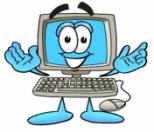 Компьютер
Интерактивная доска
Видеокамера
Фотокамера
Магнитофон
ТV с DVD-приставкой
Телефон
Ноутбук
Планшет
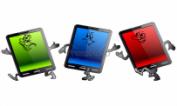 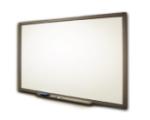 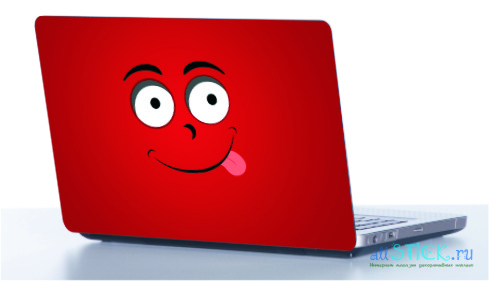 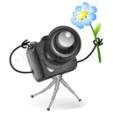 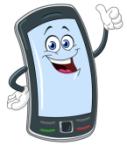 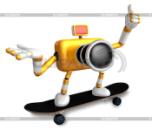 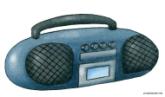 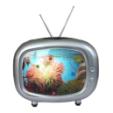 Компьютерные технологии  можно использовать  в разных направлениях  коррекционной  работы, а  именно:
1. Артикуляционная гимнастика
Работа в группе
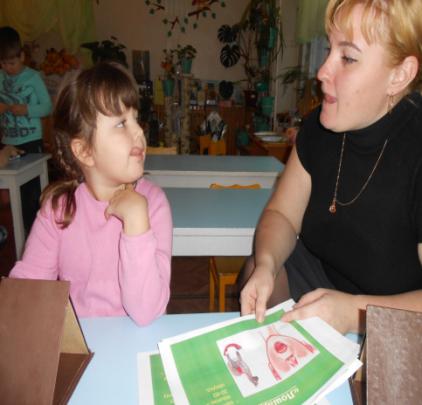 Работа у логопеда в кабинете
2. Пальчиковая гимнастика
Работа в группе
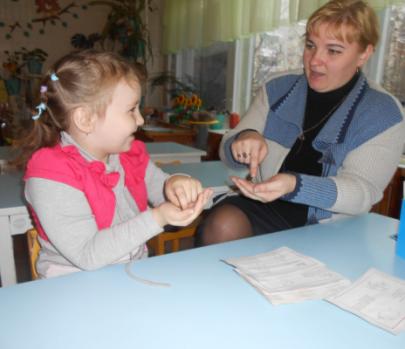 Работа у логопеда в кабинете
3. Обучение грамоте и автоматизация звуков
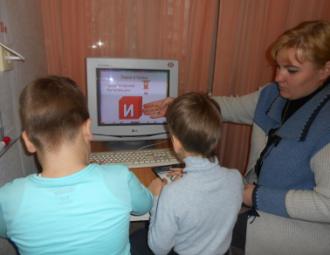 Работа у логопеда в кабинете
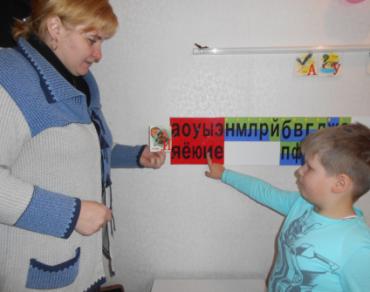 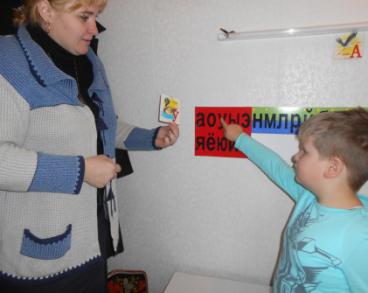 Работа в группе
4. Индивидуальная работа по лексическим темам
Работа у логопеда в кабинете
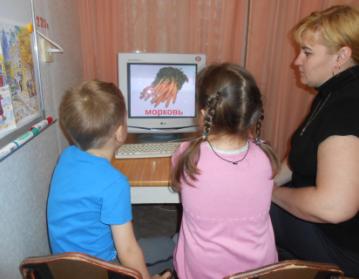 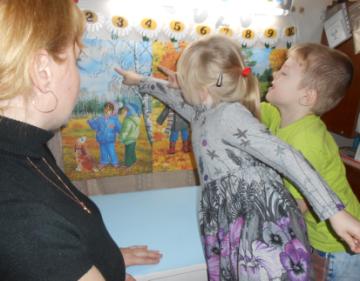 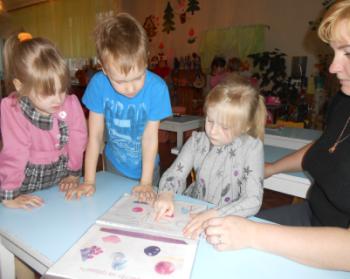 Работа в группе
5. Использование детского компьютера
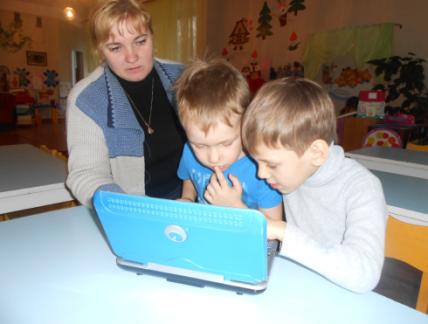 6. Использование магнитофона
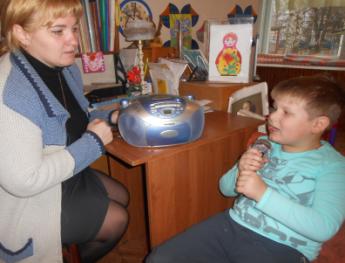 Игры на развитие фонематического слуха «Узнай, чей голос?»
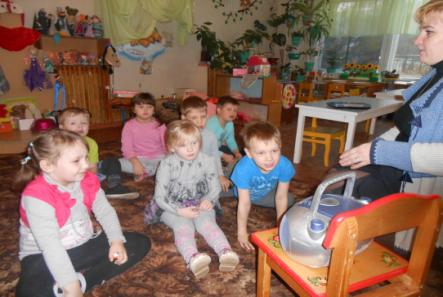 Взаимодействие с семьей
1.Информационное оформление
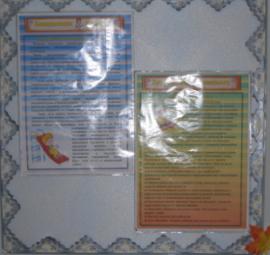 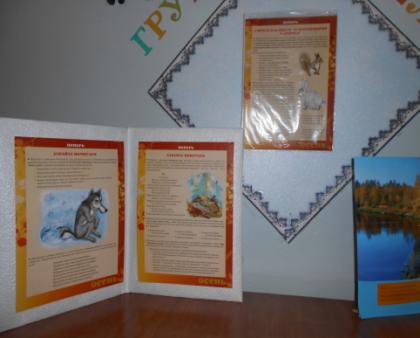 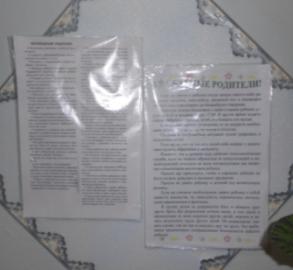 2. Общение с родителями по электронной почте
3. Проведение родительских собраний
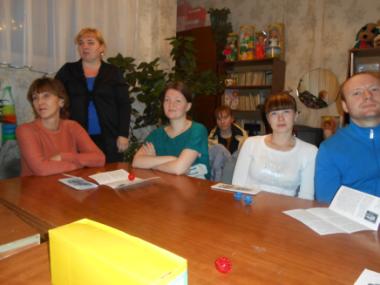 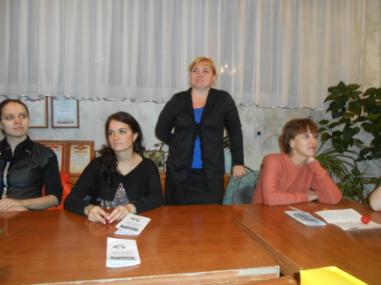 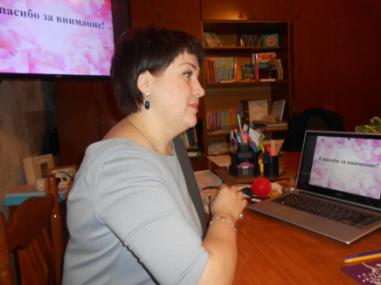 Перспективы использования компьютерных технологий:
Приобретение ТV с DVD-приставкой, ноутбука  или компьютера 
Подборка дисков с познавательными передачами
Пополнение картотеки с презентациями на лексические темы
Создание видеопортфолио группы
Продолжать работу с ИКТ (создание презентаций, фотоотчетов, оформление буклетов, обмен опытом, оформление документации, познавательного материла к НОД и т.д.)
Общение с родителями онлайн
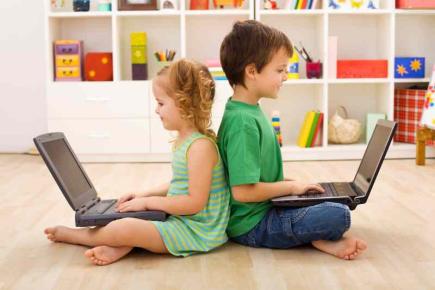 Спасибо за внимание!
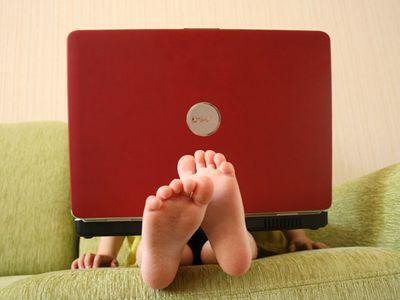